МКОУ « Мишкинская средняя общеобразовательная школа»
Творческий отчет школьного методического объединения
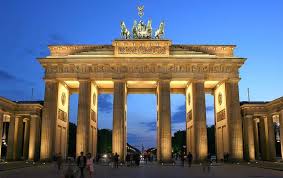 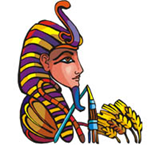 Истории
Иностранных языков
Английский
Немецкий
Французский
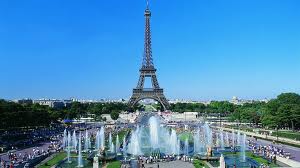 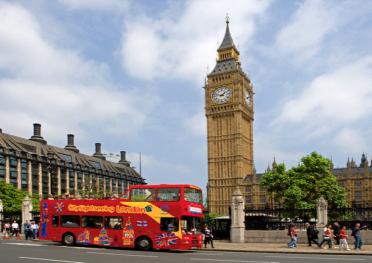 А вот и мы!
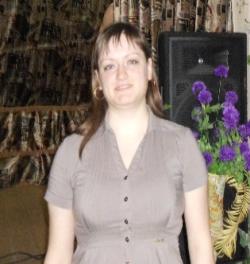 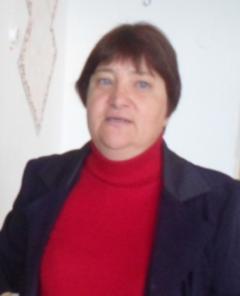 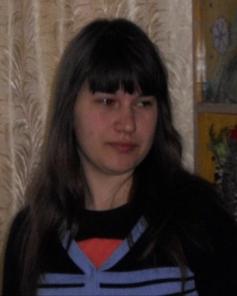 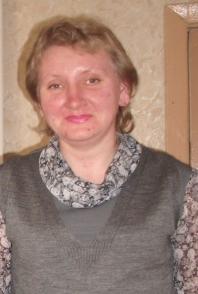 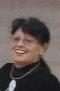 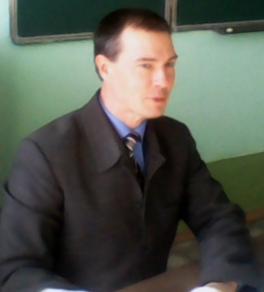 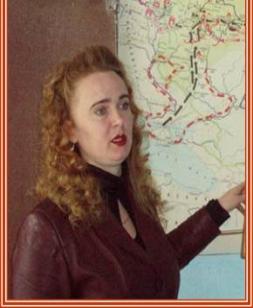 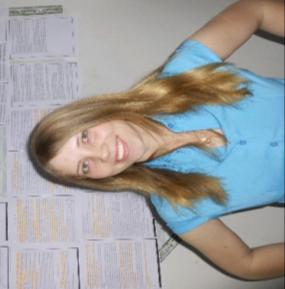 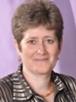 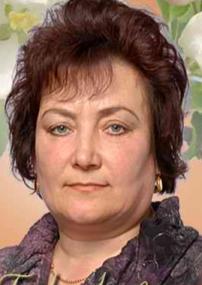 Разрешите представиться- учителя истории и иностранных языков

Общий трудовой стаж- 165 лет

Наше ШМО самое молодое – 4 учителя в возрасте до 30 лет
Наш девиз: « От сентября до мая детей мы обучаем!»
Методическое объединение работает над   
                         темой:
«Современный урок в свете реализации ФГОС»
Цели:
              1) Подготовка к внедрению ФГОС 
             2)Изучение  новых образовательных  
                              технологий
Задачи:
Изучение ФГОС
2) Внедрение передовых технологий: ИКТ , проектной, дебатов, критического мышления, исследовательские методы
3) Осуществление профильного  и предпрофильного обучения
4) Усиление  внимания на внеклассную работу по предметам: подготовка учащихся к олимпиадам, конкурсам.
Яковлева Валентина Владимировна                     
               стаж  работы-31год
        1 квалификационная категория
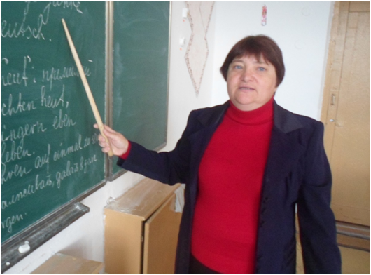 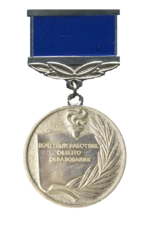 2000г.- Почетный работник общего  
                образования
Горшкова Ирина Ивановна 
                     стаж работы-27лет
             1 квалификационная категория
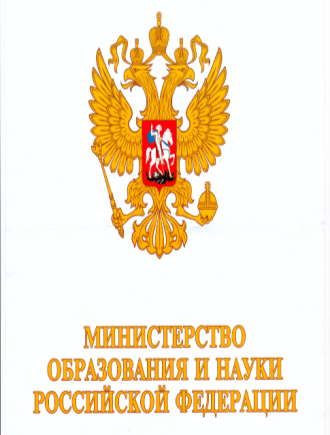 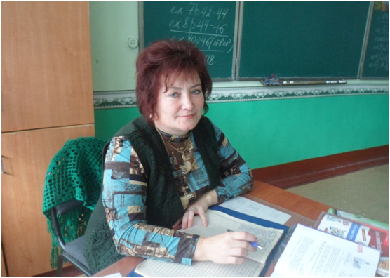 2011г.- грамота Министерства образования
Красногорцева Белла Леонидовна- 
                   стаж работы 26 лет
 высшая квалификационная категория
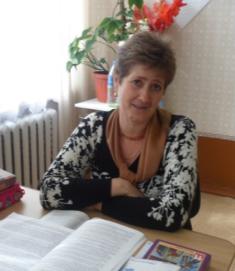 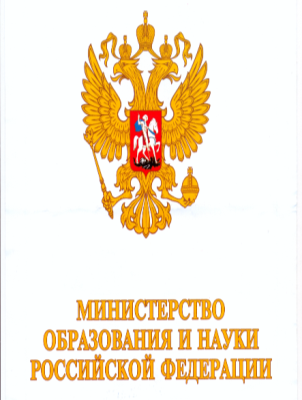 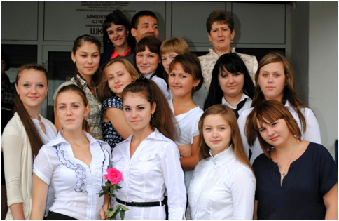 2012г. – Почетный  
  работник общего  
     образования
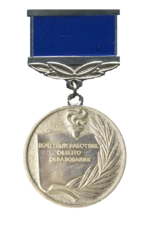 2008г.- грамота Министерства   
          образования
Медведев Сергей
           Анатольевич-
    стаж работы 21 год
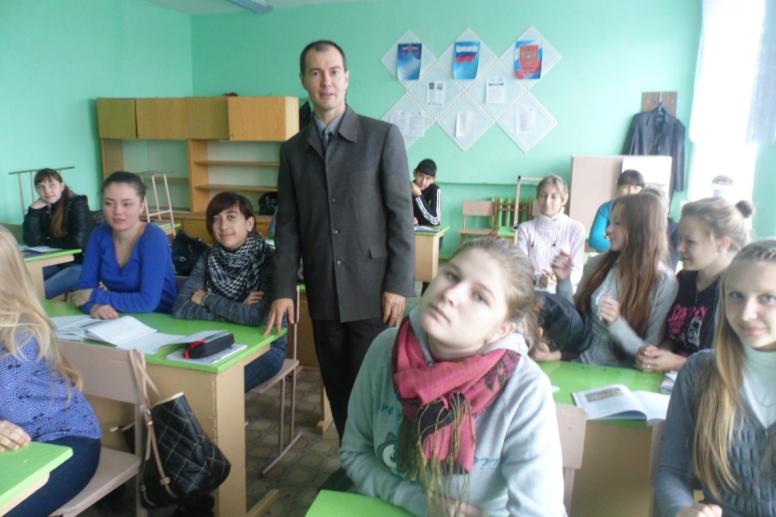 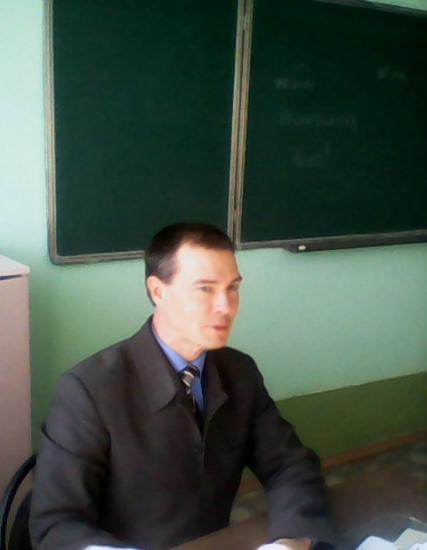 2004 –грамота ГлавУО
2012- Благодарственное письмо областной Думы за успехи в воспитательной работе
Пушкалова Юлия Алексеевна –
                   стаж 17 лет
   1 квалификационная категория
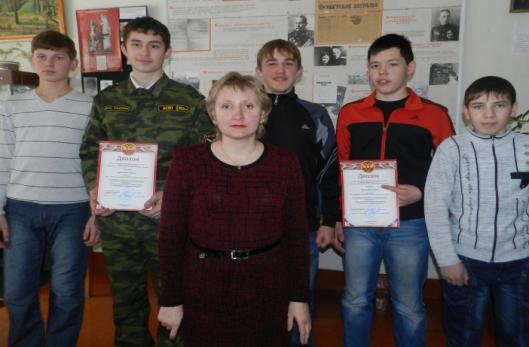 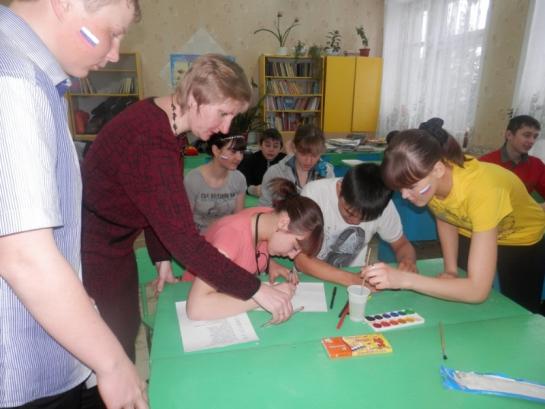 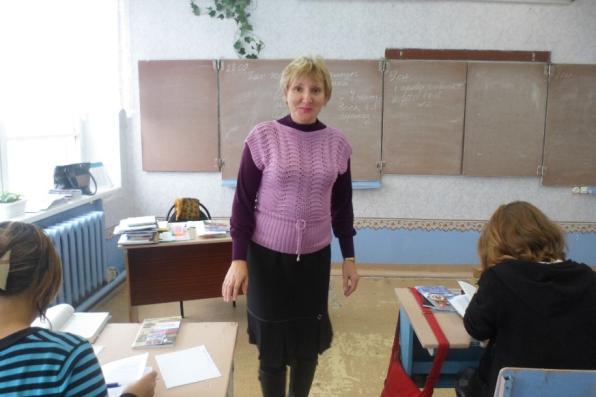 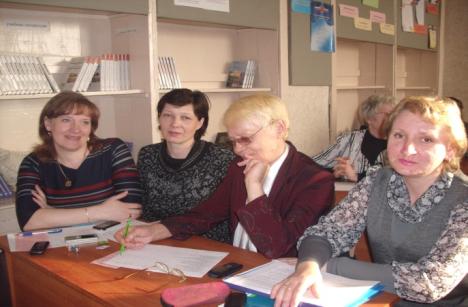 Русина Татьяна Владиславовна- 
                        стаж работы 19 лет
              2 квалификационная категория
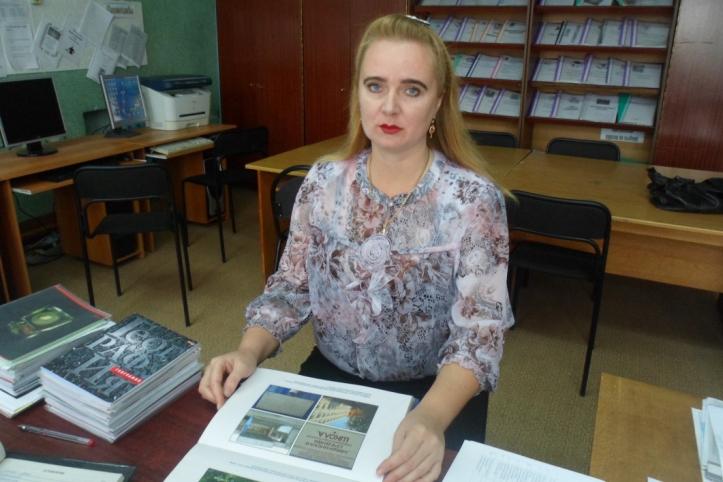 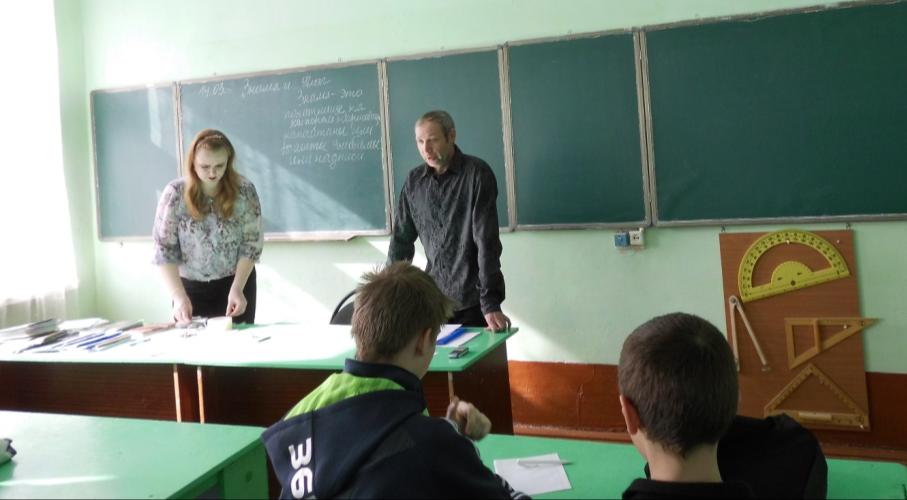 Павлова Елена Николаевна – 
    стаж работы 15 лет
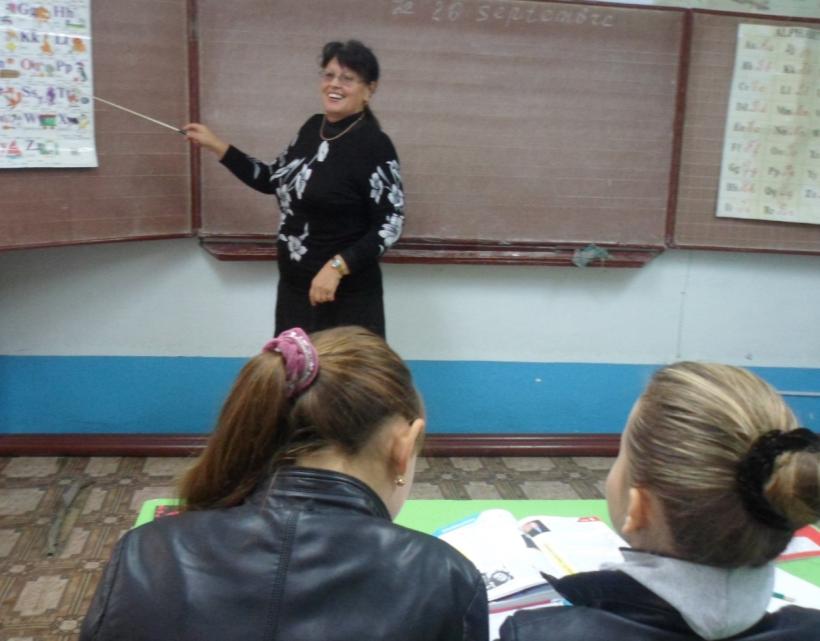 Селезнева Екатерина     
     Александровна- 
   стаж работы 1 год
Рявкина Ирина  
         Андреевна-         
     стаж работы 1год
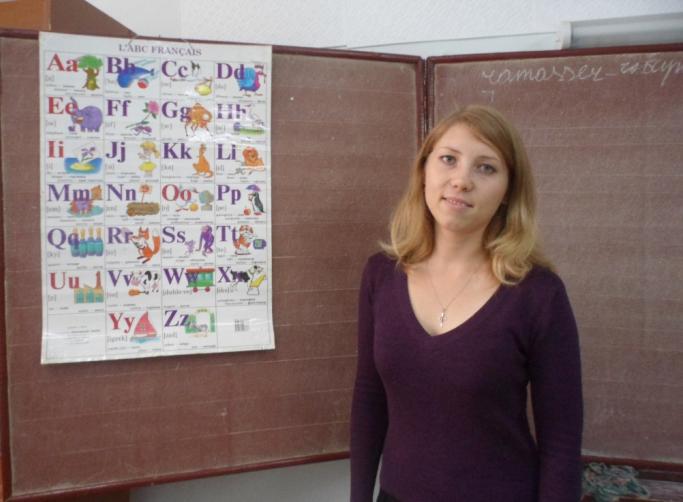 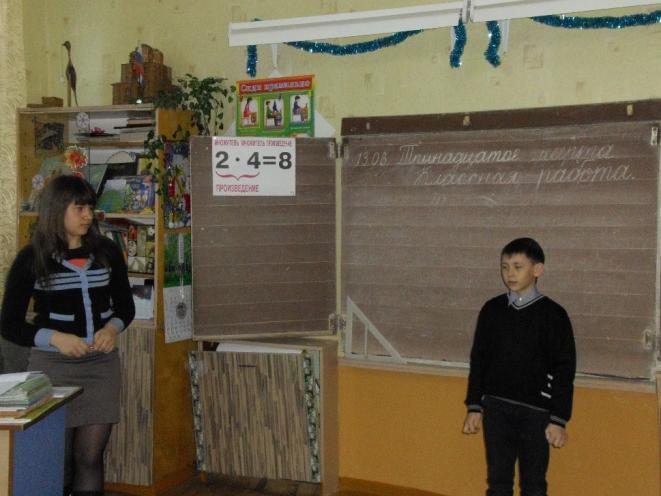 Ветлугина Наталья 
Алексеевна
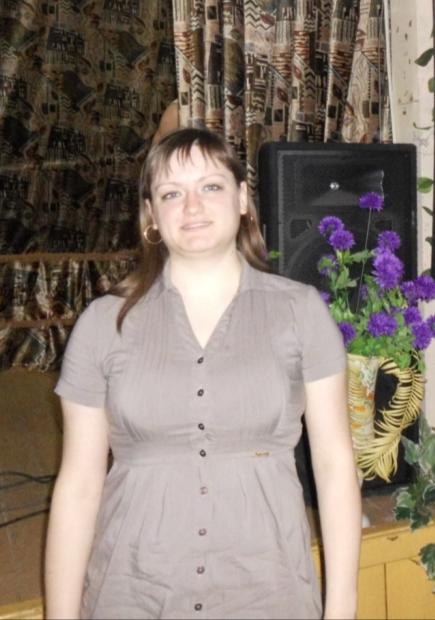 Наши новобранцы
Информация об обобщении и распространении своего педагогического опыта  2012-2014гг.
Информация об участии в профессиональных конкурсах
Информация об участии детей в конкурсах    2012-2013гг
Использование современных образовательных технологий
Результаты  школьных олимпиад
Результаты районных олимпиад
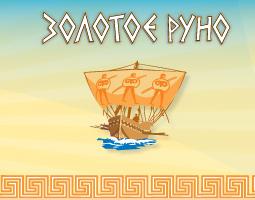 Результаты игры « Золотое Руно»   2011 .                   
      Всего  принимало участие в школе -13учащихся
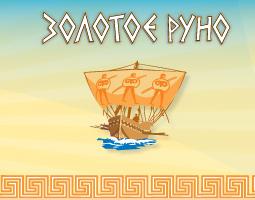 Результаты игры «Золотое Руно» 2012 .               
   Всего принимало участие
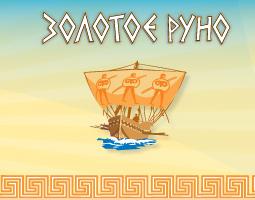 Результаты игры « Золотое Руно»-2013. Всего принимало участие -53 учащихся
Результаты- ГИА- обществознание
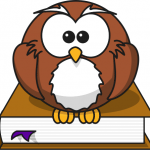 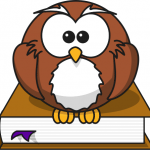 Результаты ЕГЭ
История   (минимум 32 балла)- 2013г.
Всего сдавали - 12 человек
По результатам:
1 место – 84 балла Таирова Ольга МКОУ «Мишкинская СОШ»
2 место – 67 баллов Андреев Максим МКОУ «Мишкинская СОШ»  
3 место – 61 балл Вылеткова Елена МКОУ «Мишкинская СОШ» 
                 61 балл Шибанов Сергей МКОУ «Мишкинская СОШ»
Результаты ЕГЭ
Обществознание   (минимум 39 баллов)
Всего сдавали - 15 человек
По результатам:
1 место – 78 баллов Шведова Татьяна МКОУ «Мишкинская СОШ»
2 место – 75 баллов Вылеткова Елена МКОУ «Мишкинская СОШ»  
                 75 баллов Наумов Владимир МКОУ «Мишкинская СОШ»
                 75 баллов Пантелеев Владимир МКОУ «Мишкинская СОШ»
                 75 баллов Таирова Ольга МКОУ «Мишкинская СОШ»
3 место – 72 балла Филичкина Екатерина МКОУ «Мишкинская СОШ»
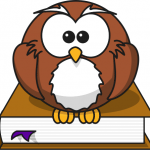 Декада истории и иностранного языка
План декады
12.03. Олимпийские игры . (Интеллектуальные состязания). История -5 класс.(Отв. Красногорцева Б.Л.)                                            2) 13.03.вечер иностранных языков. 8-11классы.( Ответственные Селезнева Е.А., Медведев С.А.)
3)Классный час. Гербы. 8б. (Отв. Русинв Т.В.)
4)12.03.-19.03. Конкурс газет по историии 6-7кл. ( отв. Пушкалова Ю.А.)
5) 19.03. Открытые уроки для ШМО И РМО Красногорцева Б.Л.(5кл), Ветлугина Н.А. (4кл.)
6) 20.03. Конкурс чтецов стихотворений на иностранном языке. 4-5кл. ( Отв. Горшкова И.И. Красногорцева Б.Л.)
7)21.03. Сказки на иностранном языке . 6-7кл. для начальной школы( Отв. Рявкина И.А.,Селезнева Е.А. )
8) Проведение конкурса рисунков « Выборы глазами детей»
9) Встреча с воинами локальных конфликтов. 9.10кл. Районная библиотека.
10)Участие в выборах в комитет  по молодежной политике. 9а( Пушкалова Ю.А.)
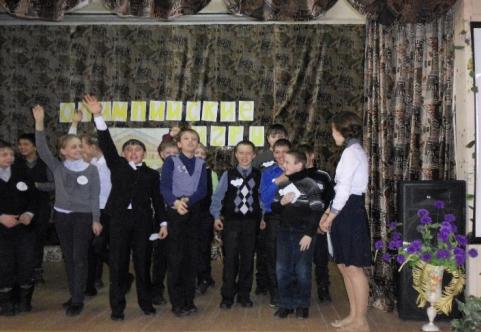 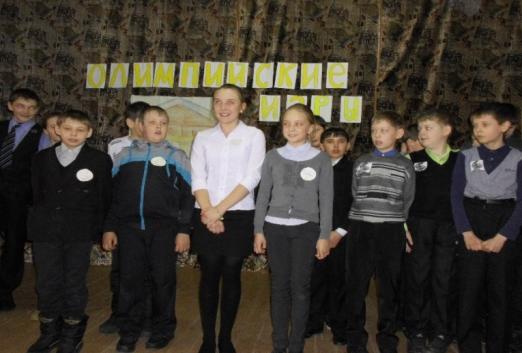 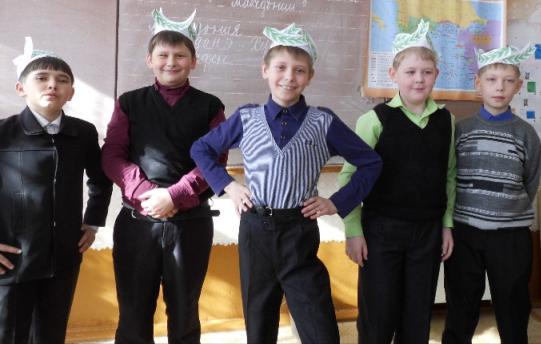 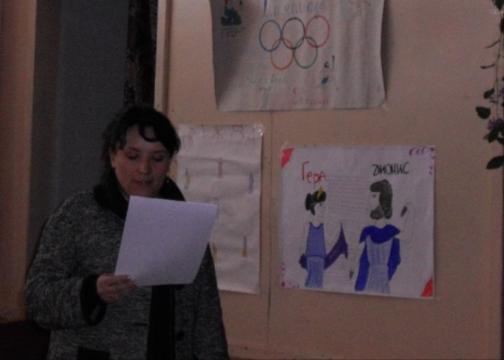 5 классы-    
   олимпийские игры
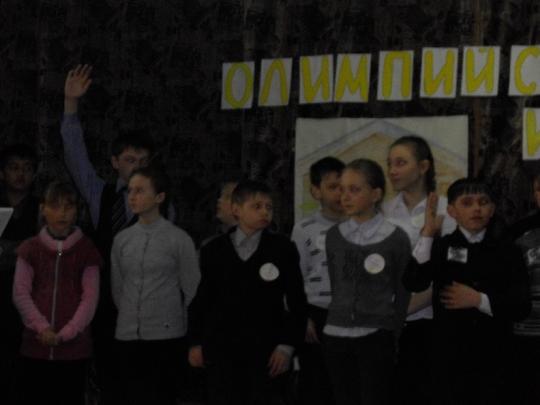 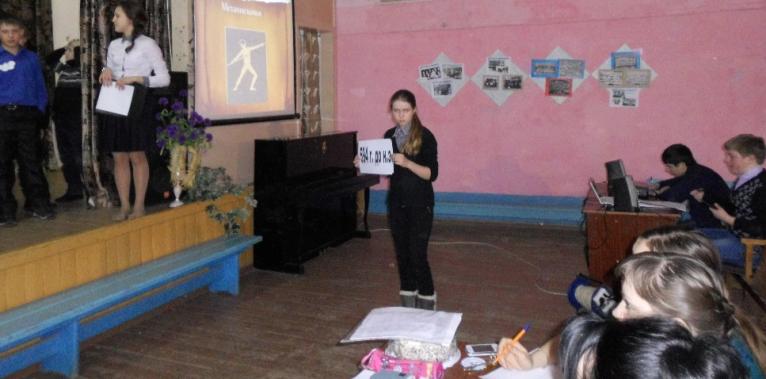 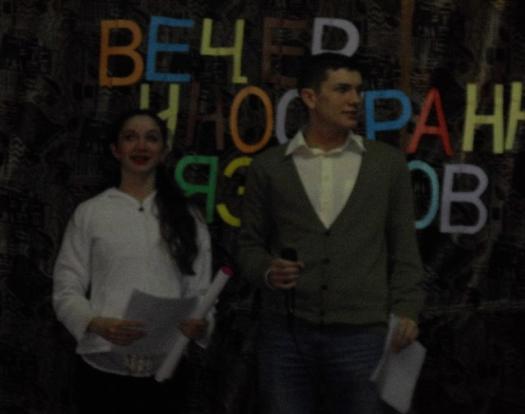 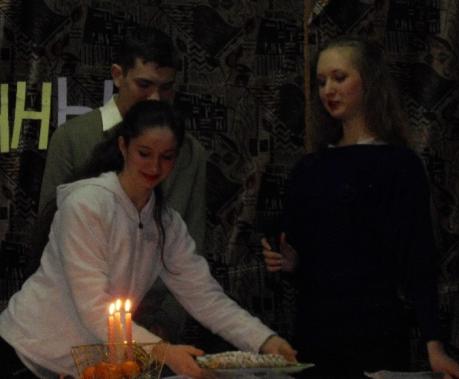 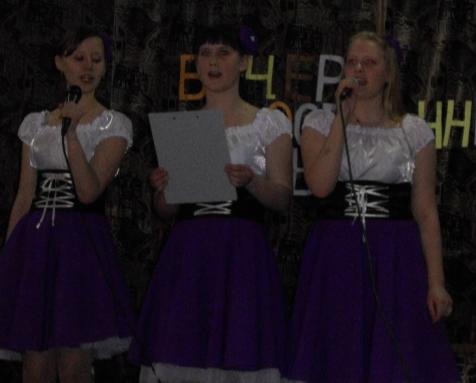 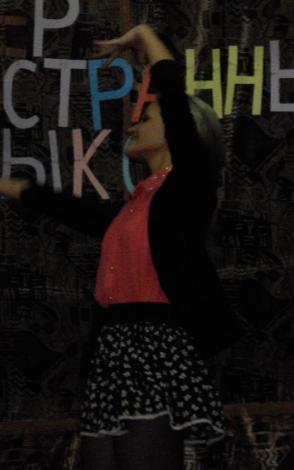 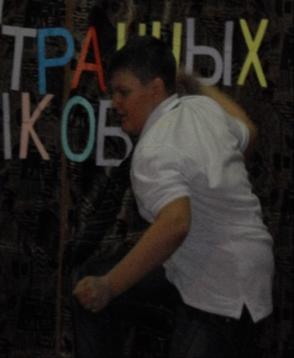 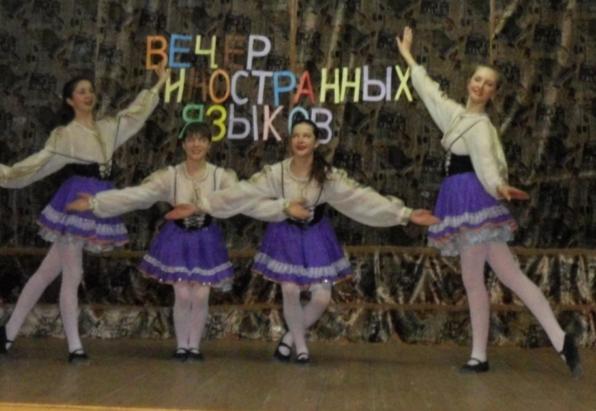 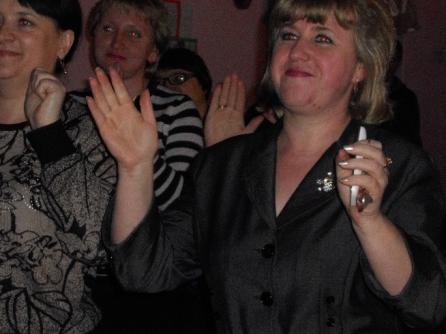 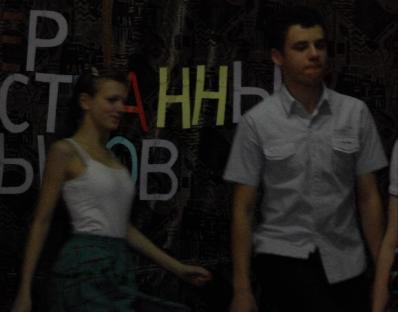 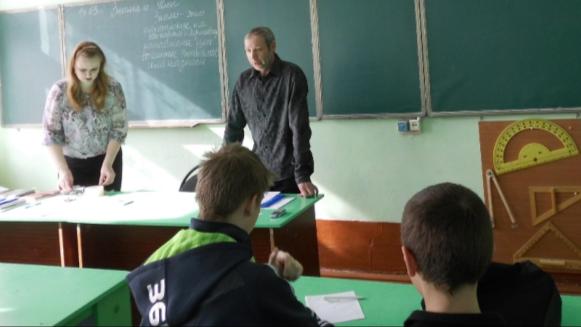 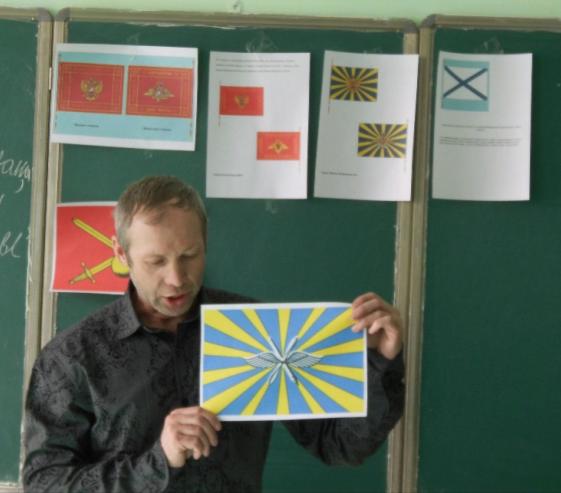 8б –классный час  
 «Гербы России.»
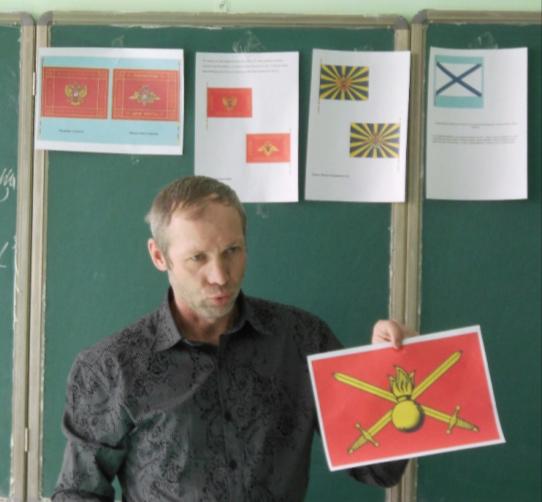 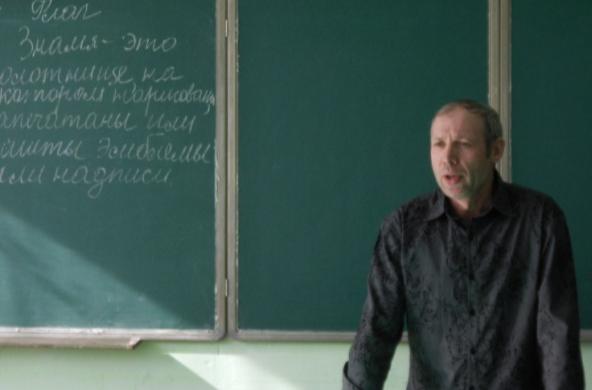 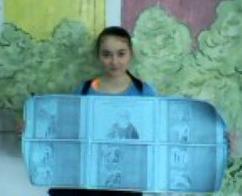 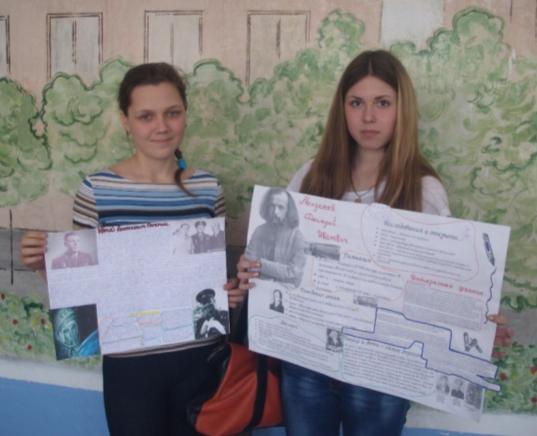 Конкурс газет   
   по истории
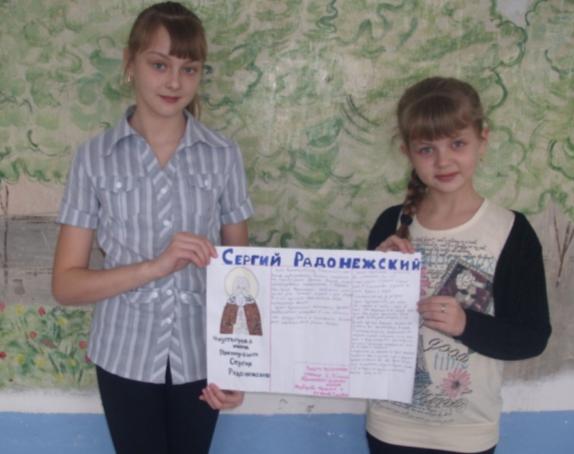 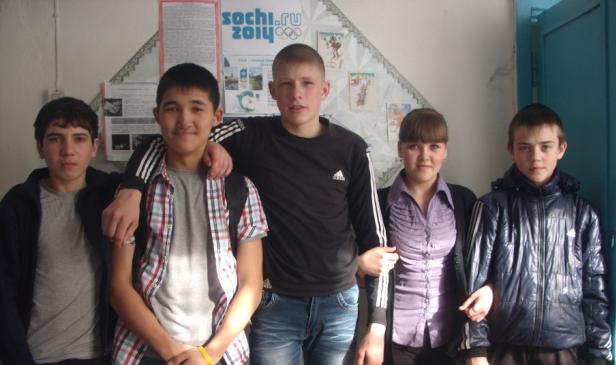 Классный час:    « Олимпийские игры»- 9а
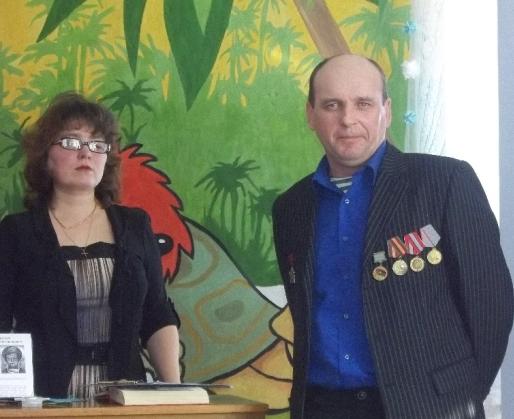 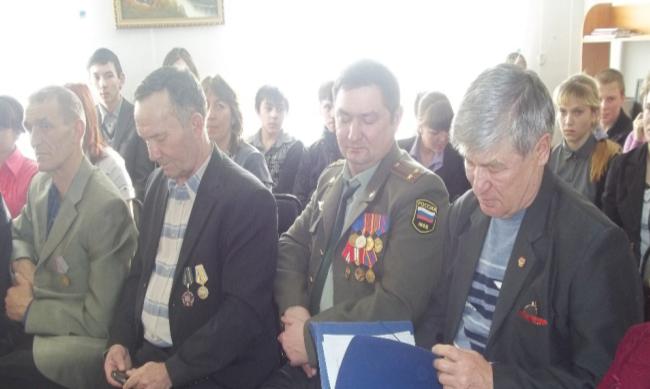 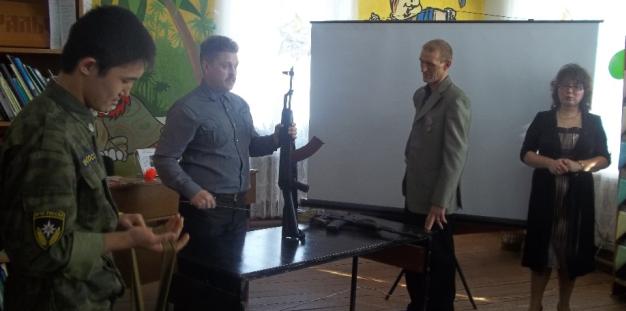 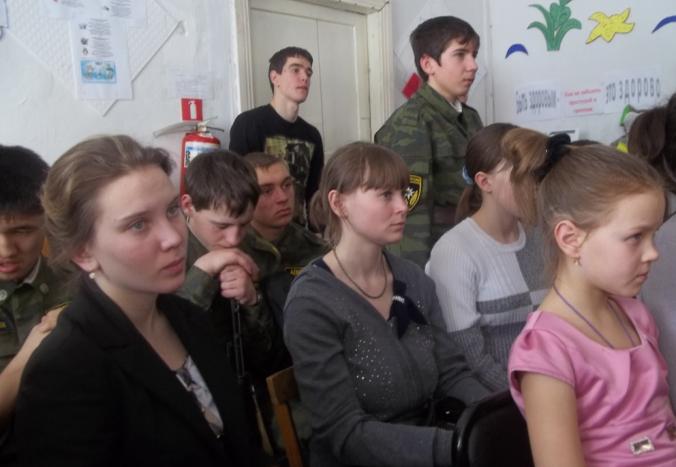 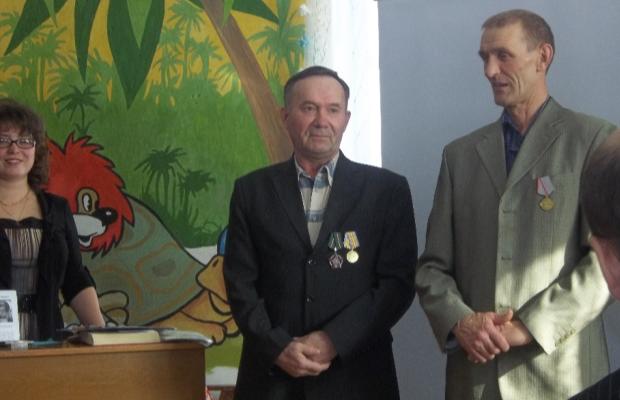 Встреча с воинами локальных конфликтов
Спасибо за внимание!